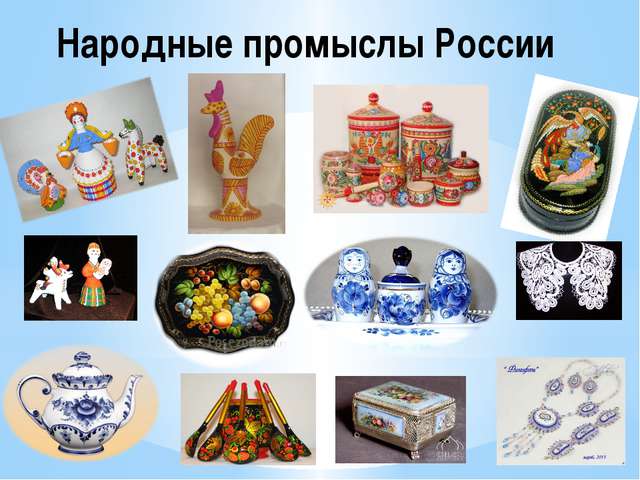 Гжельская роспись
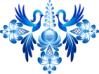 Хохломская роспись
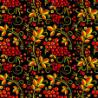